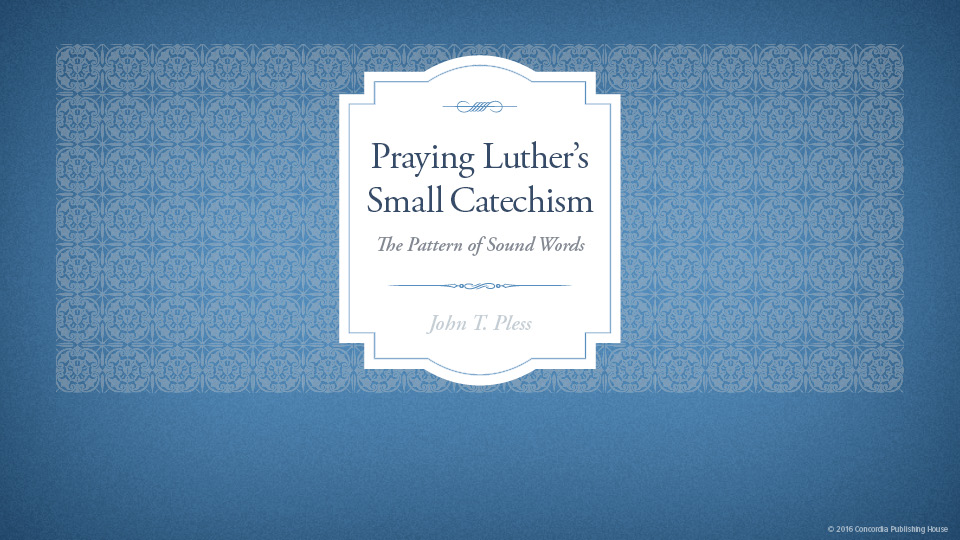 Begins July  16
“PRAYING LUTHER’S SMALL CATECHISM”
                          Prof John T. Pless 
Lesson 5
Date: 8-13-17
Trinity Lutheran Church  Norman, OK
Pastor David Nehrenz
Catechesis = 
Teaching with questions and answers
Bible Study: Holy Baptism
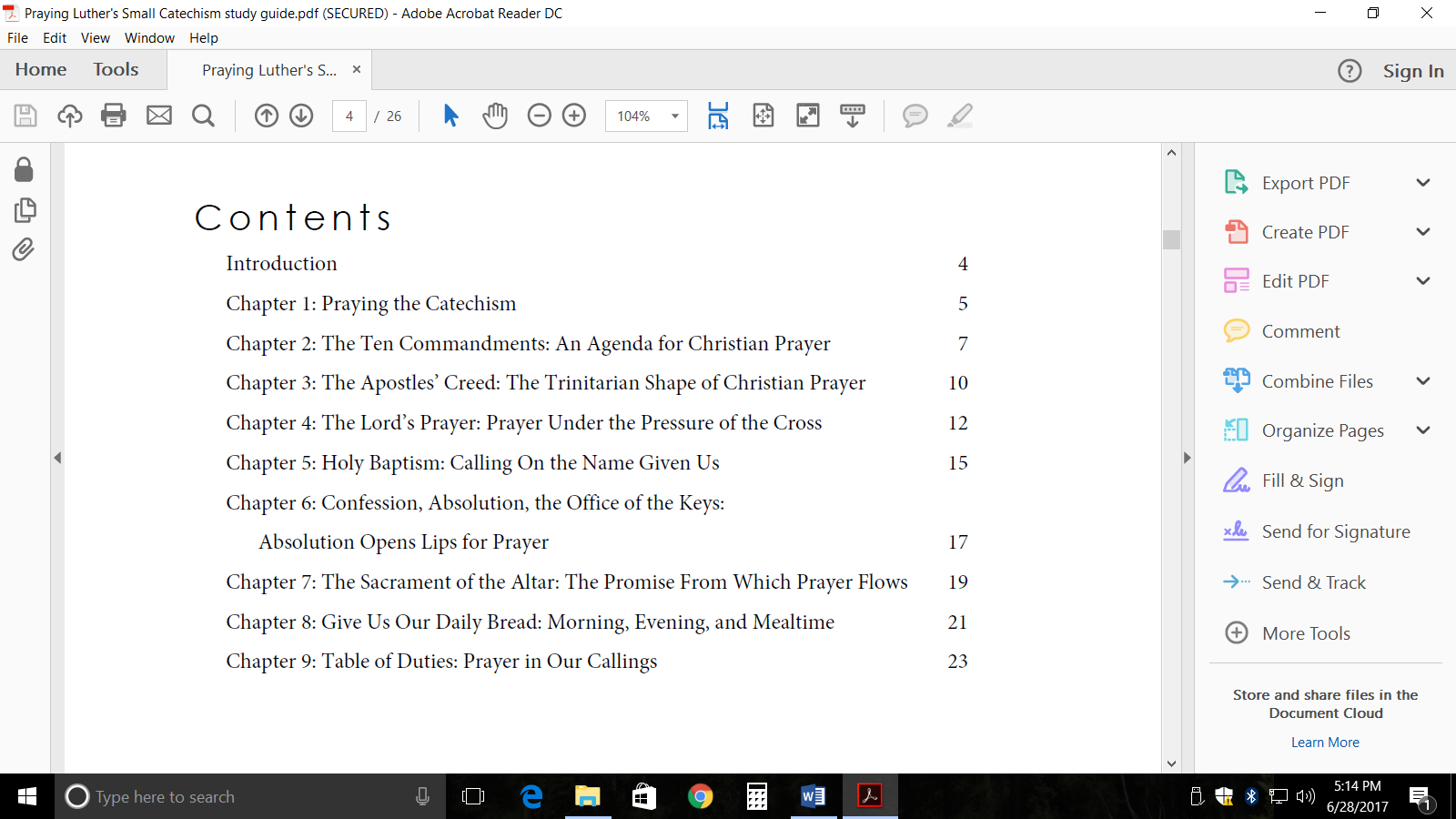 Scripture Texts:           
Matt 28:16-20;
   Rom 6:1-11;  
 Eph 4:1-6;   
Col 2:9-17;   
1 Pet 3:18-22
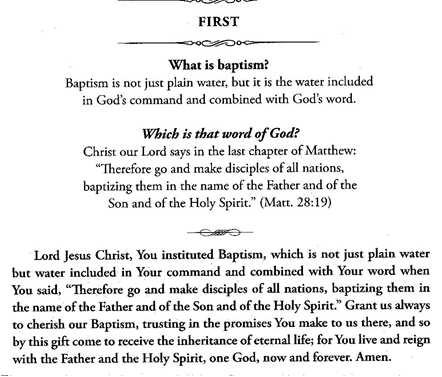 .
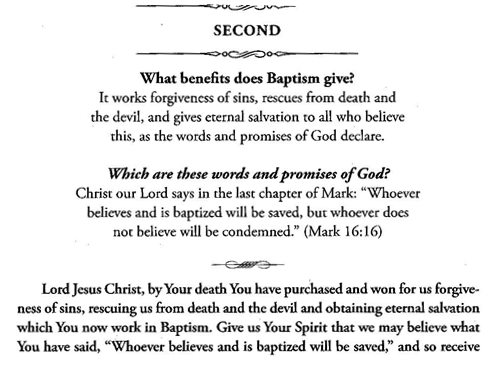 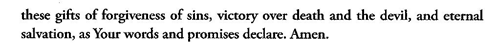 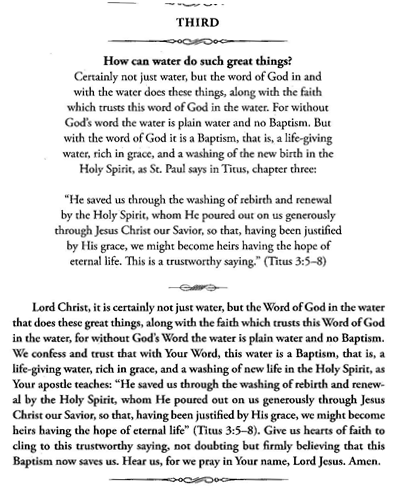 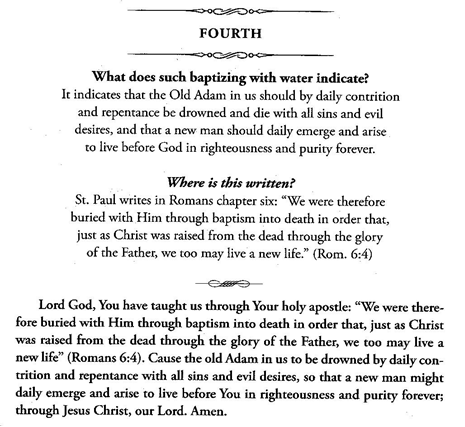 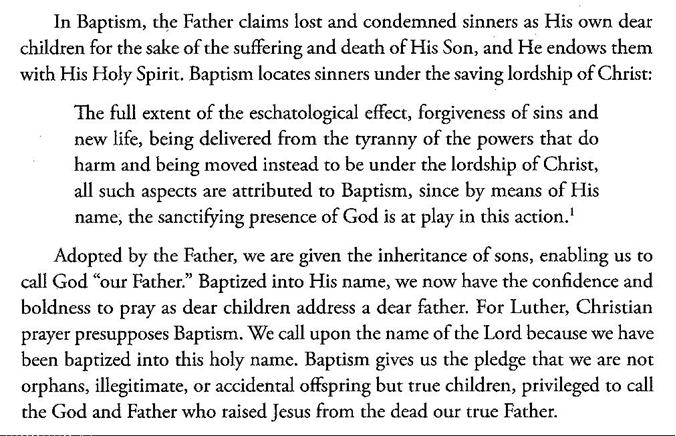 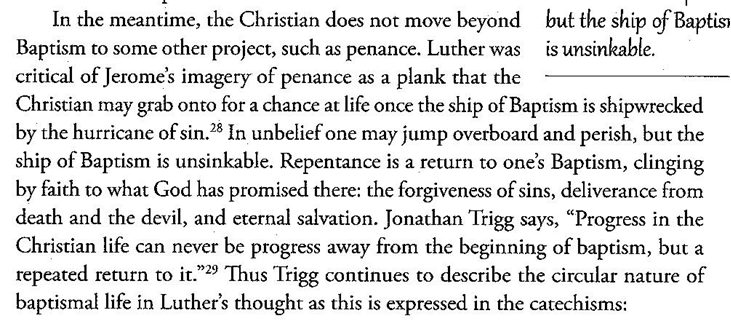 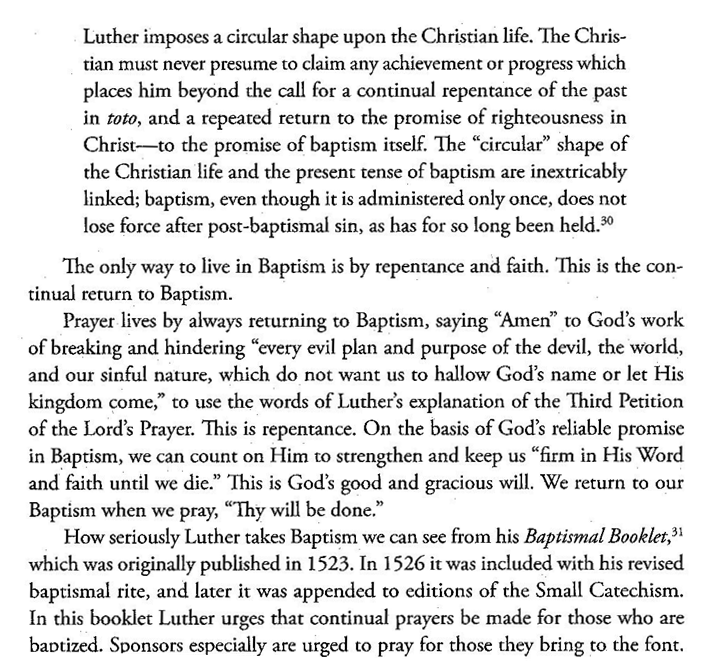 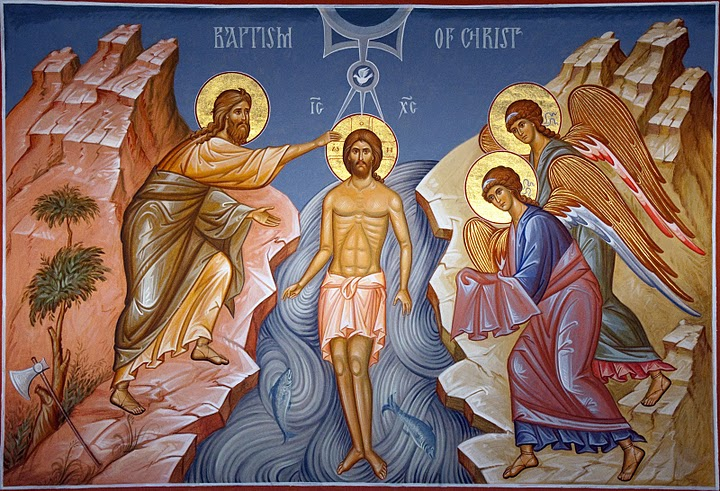 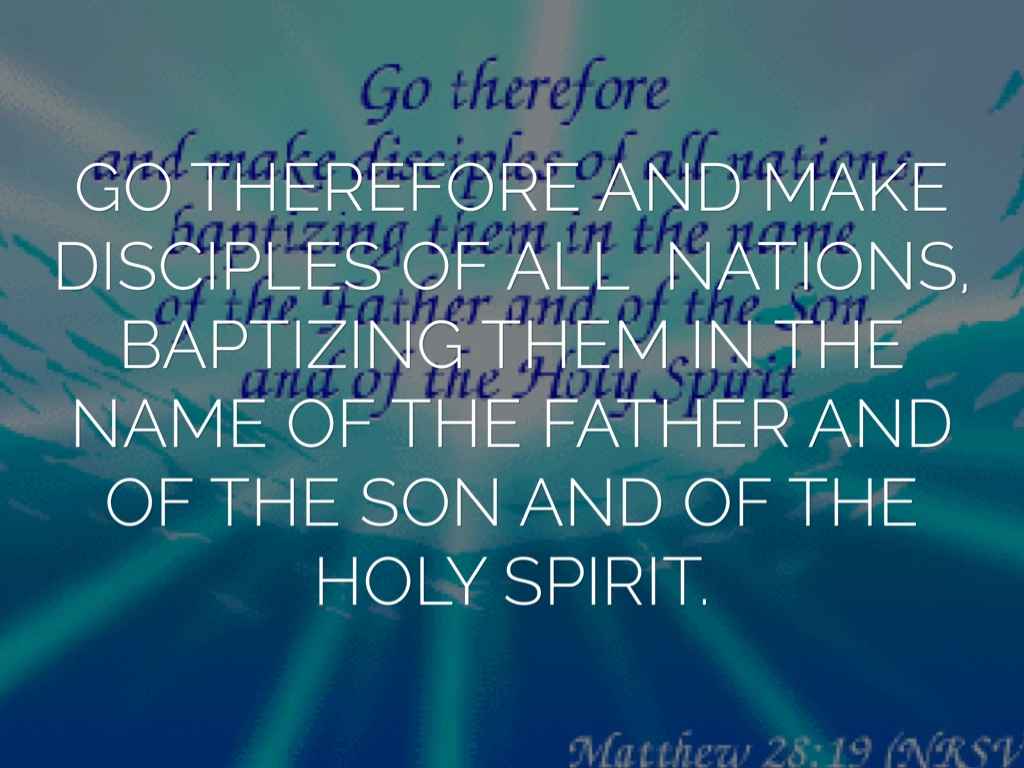